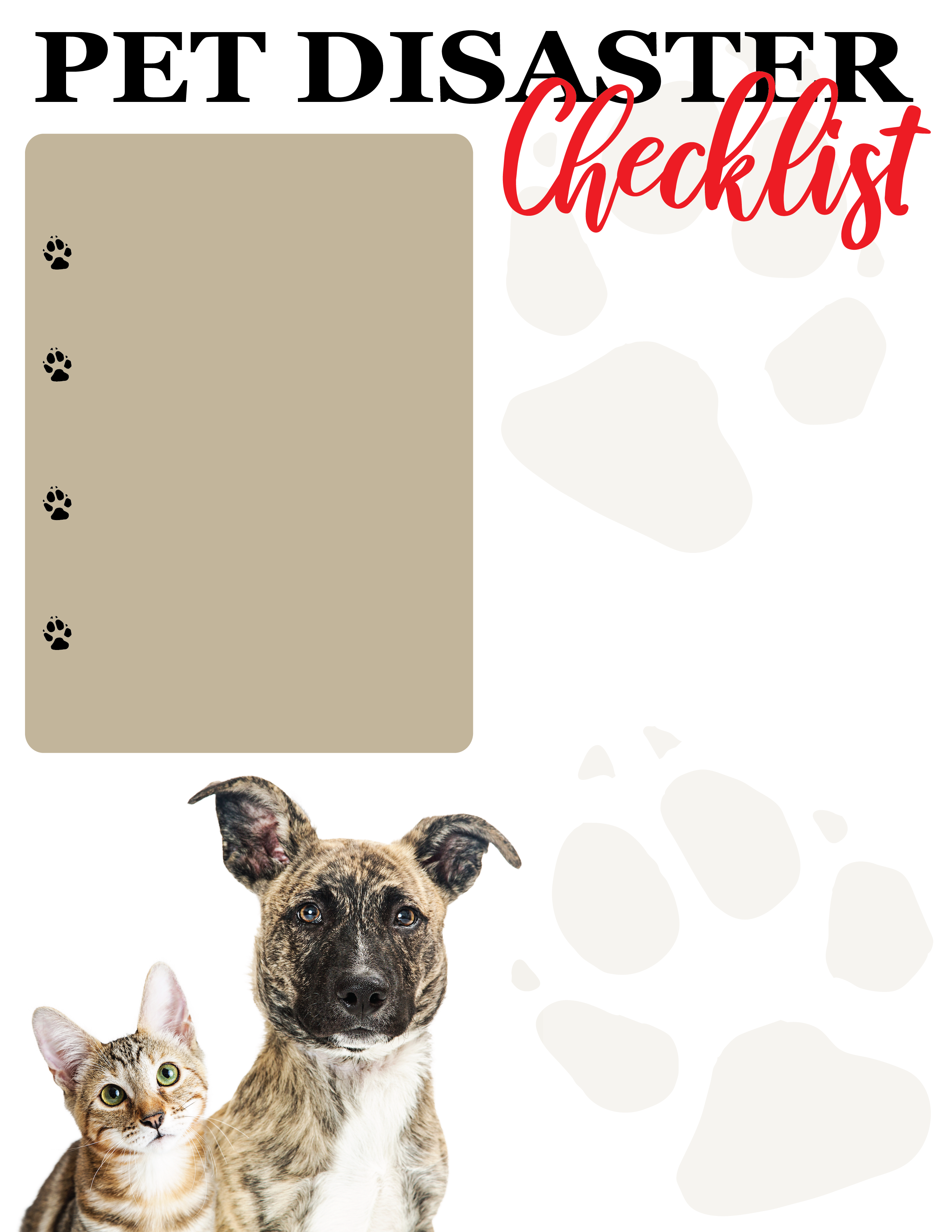 NOTAS Y NÚMEROS:
LISTA DE COMPROBACIÓN DE DESASTRES PARA MASCOTAS
Refugios que aceptan mascotas:
DOCUMENTOS:
Registros veterinarios incluyendo: 
Vacunas
Resumen médico
Certificado de rabia
Medicamentos recetados
Información sobre el microchip
Fotografías y descripciones
Hoteles que aceptan mascotas:
Amigos dispuestos a ayudar:
AGUA, COMIDA, MEDICAMENTOS:
Suministro de comida para 2 semanas para cada animal
Suministro de agua para 2 semanas para cada animal
Platos de comida y agua que no se derraman
Abrelatas manual
Instrucciones de alimentación 
Suministro de medicamentos para 2 semanas
Suministro de 1 mes de prevención de pulgas, garrapatas y gusanos del corazón
Oficina del veterinario:
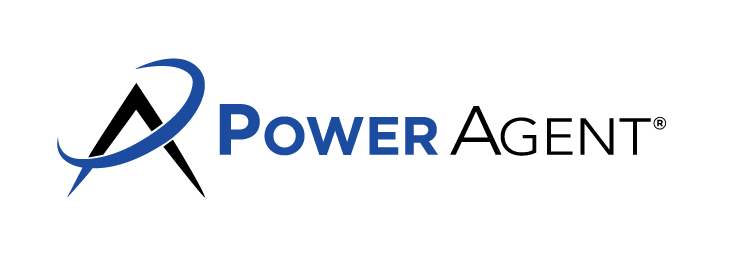 OTROS SUMINISTROS :
Correa, collar, con identificación
Ropa de cama
Transportín de tamaño adecuado
Juguetes 
Caja de arena y lecho sanitario (gatos)
Artículos de limpieza
Botiquín de primeros auxilios
Información de contacto del agente / Foto(s) aquí.